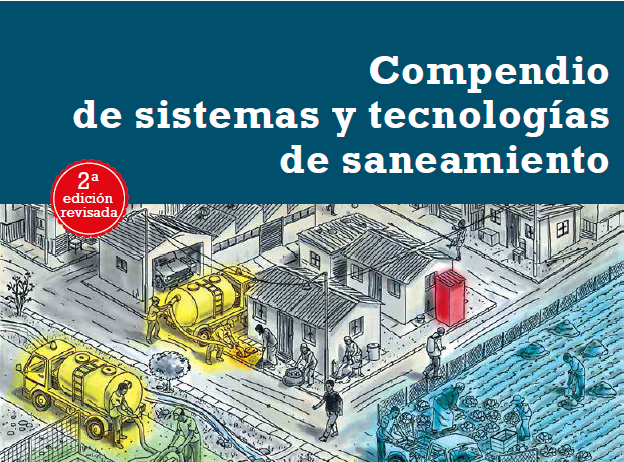 Herramienta de dibujo de sistemas de saneamientoVersión 1 (julio de 2015)
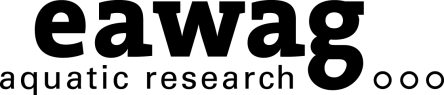 [Speaker Notes: Version 1 por Dominik Boller y Lukas Ulrich, julio de 2015]
Cómo usar la herramienta de dibujo del sistema de saneamiento
Esta herramienta se elaboró con base en la segunda edición del Compendio de Sistemas y Tecnologías de Saneamiento. Puede usarla para realizar las siguientes acciones:
Copiar y pegar elementos gráficos, previamente elaborados, para dibujar su sistema. Por ejemplo, para productos, tecnologías y flechas véanse diapositivas 4 a 6; para esquema vacío, diapositiva 3.
Agregar o eliminar elementos para editar los sistemas 1 al 9 del compendio, cambiar la posición de los elementos (véanse diapositivas 7 a 16), etcétera.
Imprimir el sistema personalizado para incluirlo en un informe o usarlo en una presentación.
Sugerencias

Si usa su sistema en una presentación PowerPoint, puede agregar animaciones a sus elementos (por ejemplo, elaborar una secuencia de “Interface con el usuario” a “Uso o disposición final”).
Si desea editar un cuadro de tecnología (por ejemplo, en los sistemas 1 al 9), primero puede desagrupar el objeto: dé clic derecho en el cuadro y elija “Agrupar” > “Desagrupar”.

Algunas sugerencias para usuarios de Windows son las siguientes: 

Para duplicar un elemento mantenga presionada la tecla “Ctrl” y arrástrelo; después suelte el mouse. O simplemente presione las teclas Ctrl + D.

Puede mover un elemento oprimiendo las flechas del teclado. Para desplazamientos más pequeños y precisos, mantenga presionada la tecla Ctrl mientras pulsa las flechas del teclado.




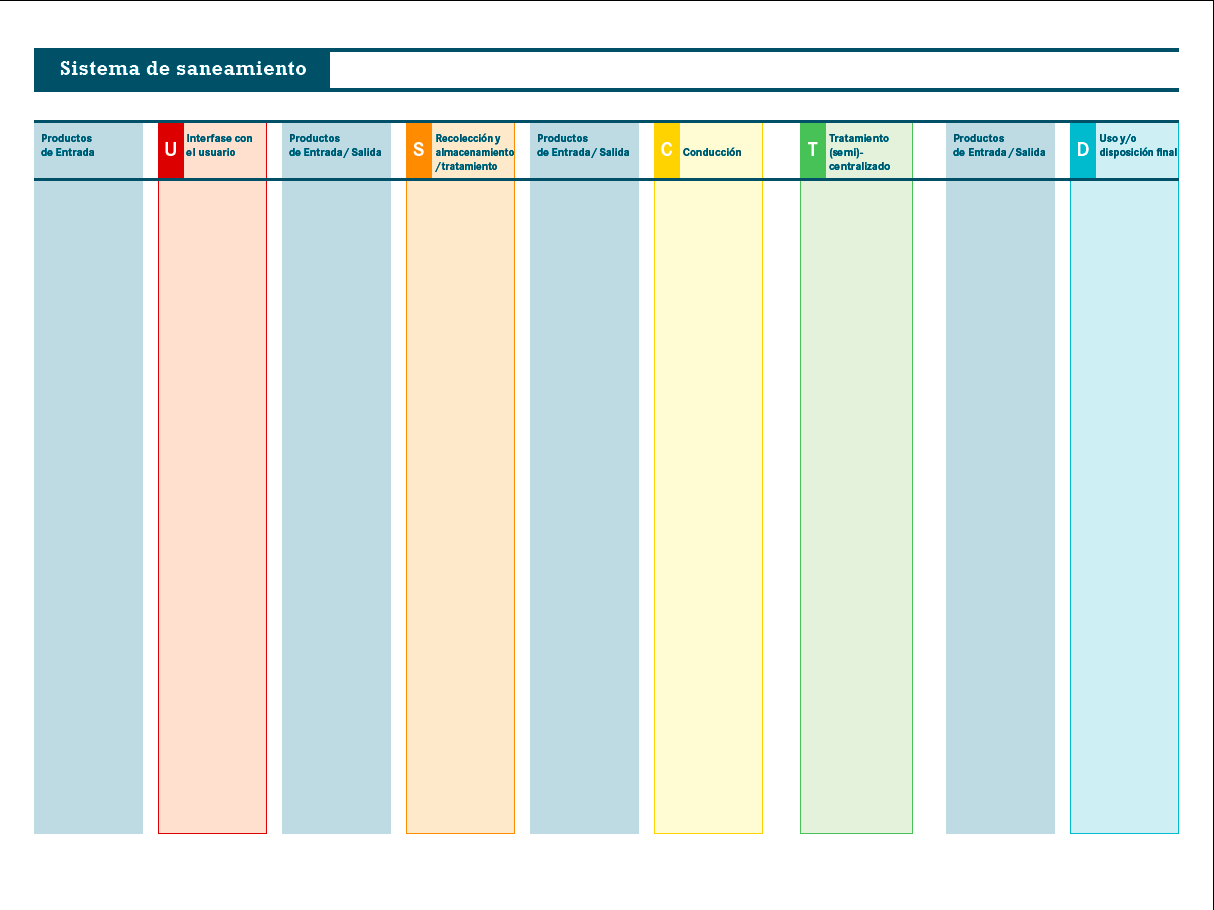 Esquema vacío (título)
Deslinde de responsabilidad: este sistema de saneamiento se creo usando la Herramienta de dibujo de sistemas de saneamiento (versión 1) de EAWAG. El usuario es el único responsable de la precisión e integridad de este sistema.
Productos
Para el diseño de un adecuado sistema de saneamiento es necesario definir todos los productos que fluyen hacia adentro (afluente) y afuera (efluente) de cada tecnología de saneamiento.
Efluente
Materiales secos de limpieza
Biomasa
Biogás
Aguas cafés
Aguas negras
Agua de limpieza anal
Composta
Heces secas
Agua de arrastre
Heces
Aguas grises
Orgánico
Excretas
Aguas pluviales
Orina almacenada
Humus
Orina
Lodo
Productos de pretratamiento

Copie y pegue los productos que requiera en las columnas de afluente/efluente del esquema de su sistema.
Tecnologías de saneamiento
Tratamiento de aguas grises
PRE
POST
C.3
C.4
C.6
U.1
U.2
U.3
U.4
U.5
U.6
S.1
S.2
S.3
S.4
S.6
S.7
S.9
S.8
S.11
S.10
S.12
S.5
C.1
C.2
C.5
T.2
T.1
T.3
T.4
T.5
T.6
T.8
T.7
T.9
T.10
T.11
T.12
T.14
T.13
T.15
T.16
T.17
D.13
D.2
D.3
D.4
D.5
D.6
D.7
D.8
D.9
D.10
D.11
D.12
D.1
Pre-Tratamiento
Filtración / Desinfección
Vaciado y
transporte
motorizado
Alcantarillado
condominial o
simplificado
Alcantarillado
convencional
por gravedad
Sanitario seco
Sanitario seco
con desviación
de orina (SSDO)
Mingitorio
o urinario
Sanitario
con arrastre
hidráulico
Sanitario de
tanque
Sanitario de tanque con desviación
de orina (UDFT)
Tanque/
Contenedor
de orina
Cámara simple
Cámara simple
mejorada
ventilada (VIP)
Cámara doble
mejorada
ventilada (VIP)
Cámara doble
para sanitario con
arrastre hidráulico
Cámara de
deshidratación
Tanque (o fosa)
séptica
Cámara de
compostaje
Filtro anaerobio de flujo ascendente (FAFA)
Reactor anaerobio
con deflectores
(ABR)
Reactor de biogás
Fosa alterna
Bidón/tanque
Vaciado y
transporte
manual
Alcantarillado
libre de sólidos
Tanque Imhoff
Sedimentador
Reactor anaerobio
con deflectores
FAFA
Laguna de
estabilización
Laguna aireada
Humedal artificial
de flujo horizontal
subsuperficial
Humedal artificial
de flujo superficial
libre (HFS)
Humedal artificial
de flujo vertical
Filtro Percolador
RAFA
Lodos Activados
Lecho de secado
sin plantas
Laguna de
sedimentación/
espesamiento
Lecho de secado
con plantas
Co-compostaje
Reactor de biogás
Combustión
de biogás
Aplicación de la
orina almacenada
Aplicación
de las heces
deshidratadas
Aplicación
del humus y composta
Aplicación de lodo
Riego
Pozo de absorción
Lecho de
infiltración
Laguna de acuicultura
Laguna de plantas flotantes
Disposición final/ Recarga
Disposición final en superficie
Relleno y
cubierta /
Sanihuerto
o ArborLoo
Drenaje de aguas pluviales

Copie y pegue las tecnologías que necesite en la columna del grupo funcional correspondiente o en su esquema de sistema.
Los códigos de las tecnologías (por ejemplo, U.1) se refieren a las fichas tecnológicas del compendio.
C.7
Estación de
transferencia

Flechas
Las flechas gruesas se usan para mostrar la ruta de flujo más adecuada y las delgadas indican rutas de flujo alternativas que son posibles, pero que no siempre son comunes o que no se recomiendan.
Copie y pegue las flechas en su esquema de sistema y enlace productos o tecnologías.

Para enlazar los cuadros de origen y destino, primero tire del extremo o punta de la flecha; después, cuando esté cerca del cuadro, aparecerán varios puntos rojos, entonces podrá elegir el punto rojo necesario para hacer el enlace.


Esquemas de sistema de saneamiento 1 a 9
Las siguientes diapositivas muestran los nueve esquemas del sistema de saneamiento del compendio. Cada uno de éstos combina un conjunto de tecnologías aprobadas y compatibles, a partir de las que se puede diseñar otro sistema. Fácilmente puede crear uno nuevo mediante la edición de éstos; por ejemplo, elimine las opciones de tecnología que no se aplican a su contexto específico.
Sistema 1: Sistema de cámara simple 
Sistema 2: Sistema de cámara sin agua ni producción de lodo 
Sistema 3: Sistema de arrastre hidráulico sin producción de lodo
Sistema 4: Sistema sin agua con separador de orina 
Sistema 5: Sistema de biogás
Sistema 6: Sistema de tratamiento de aguas negras con infiltración 
Sistema 7: Sistema de tratamiento de aguas negras con conducción del efluente 
Sistema 8: Sistema de conducción de aguas negras a tratamiento (semi)centralizado 
Sistema 9: Sistema de alcantarillado con separador de orina
Edite los esquemas de sistema: agregue o elimine elementos, cambie su posición, etcétera.

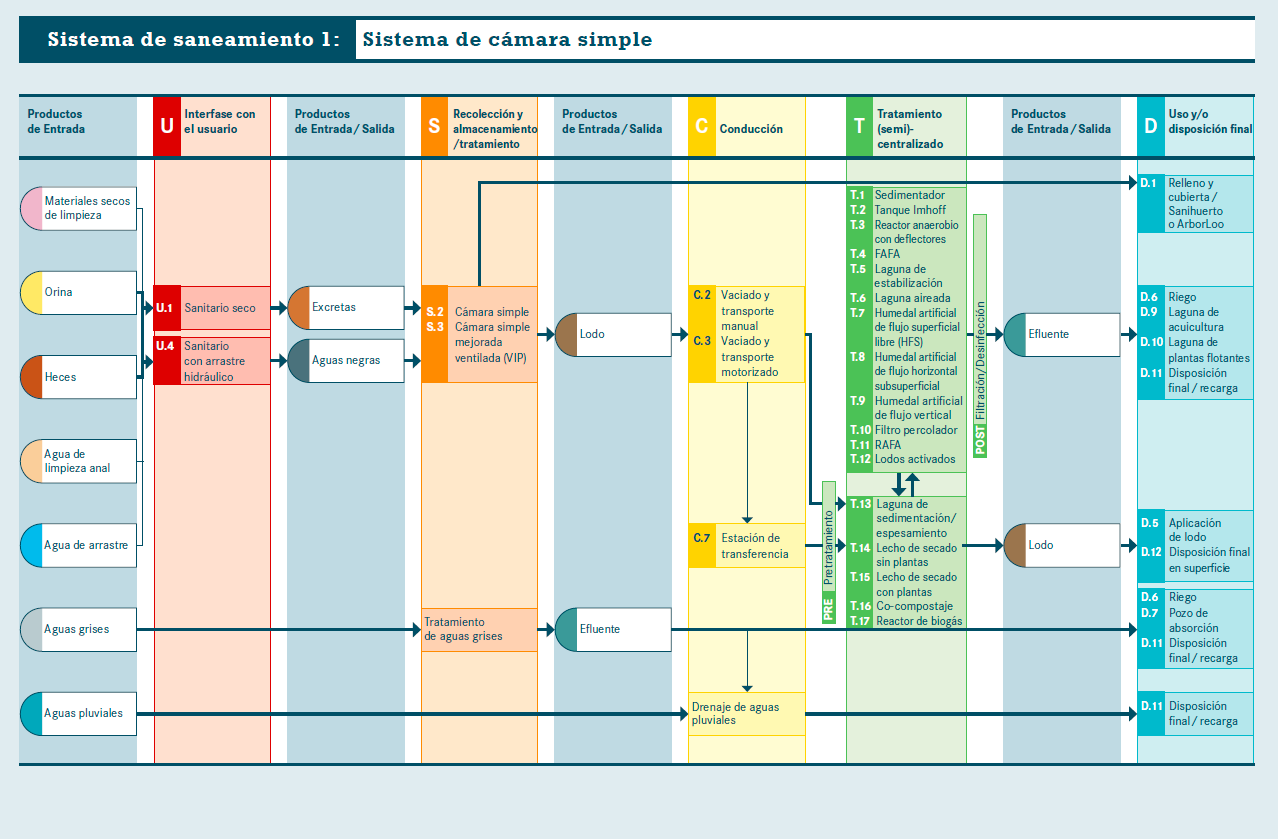 Sistema 1: Sistema de cámara simple
Greywater Treatment
Human-Powered Emptying and Transport

Motorized Emptying and Transport
T.13


T.14

T.15

T.16

T.17
C.7
S.2
S.3
U.1
U.4
T.1
T.2
T.3
T.4

T.5
T.6
T.7
T.8
T.9
T.10
T.11
T.12
D.1
D.6
D.9
D.10
D.11
D.5
D.12
D.6
D.7
D.11
D.11
C.2



C.3
PRE
Sedimen-tation / Thickening
Unplanted Drying Beds
Planted Drying Beds
Co-Composting
Biogas Reactor
Transfer Station
Single Pit
Single VIP
Dry Toilet
Pour Flush Toilet
Settler
Imhoff Tank
ABR
Anaerobic Filter
WSP
Aerated Pond
FWS CW
HSF CW
VF CW
Trickling Filter
UASB
Activated Sludge
Fill and Cover / Arborloo
Irrigation
Fish Pond
Plant Pond
Disposal / Recharge
Disposal / Recharge
Pre-Treatment
Filtration / Disinfection
Application
Surface Disposal and Storage
Irrigation
Soak Pit
Disposal / Recharge
POST
Faeces
Effluent
Sludge
Blackwater
Anal Cleansing Water
Effluent
Flushwater
Dry Cleansing Materials
Greywater
Excreta
Stormwater
Urine
Sludge
Stormwater Drains
Deslinde de responsabilidad: este sistema de saneamiento se creó usando la Herramienta de dibujo de sistemas de saneamiento (versión 1) de EAWAG. El usuario es el único responsable de la precisión e integridad de este sistema.
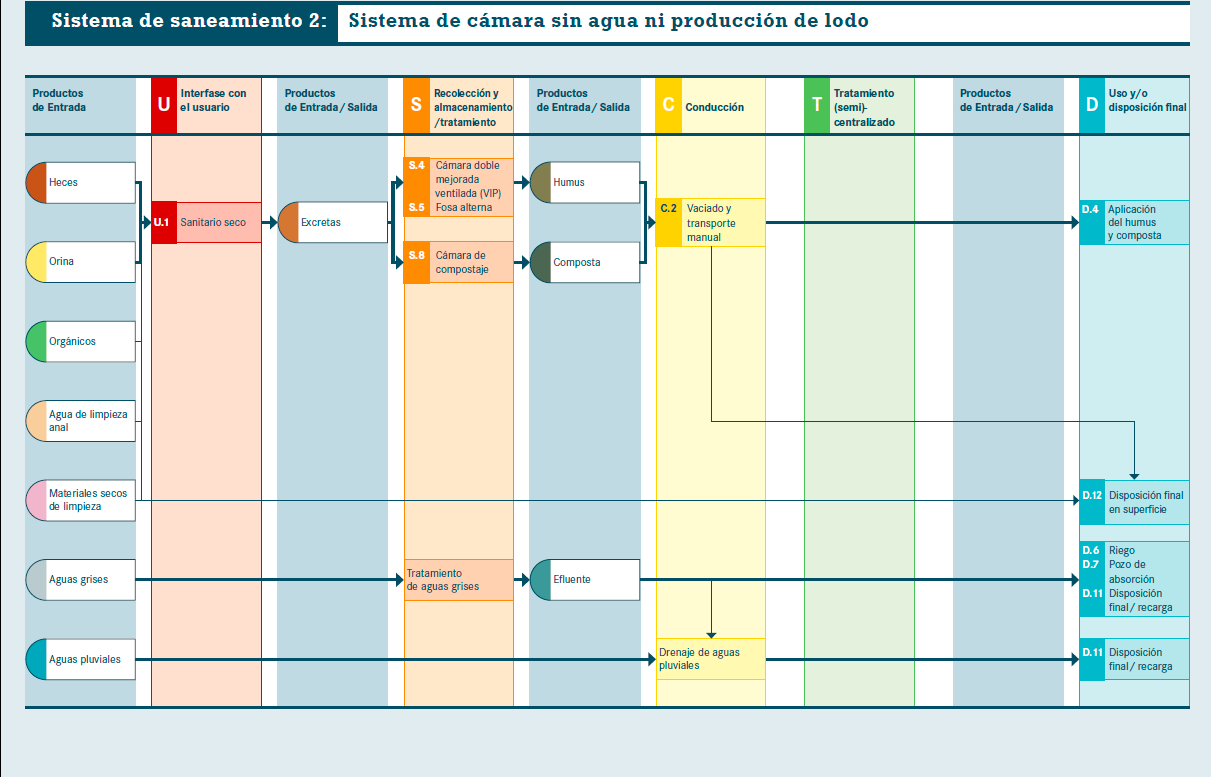 Sistema 2: Sistema de pozo sin agua ni producción de lodo
Greywater Treatment
S.4
S.5
U.1
D.4
D.6
D.7
D.11
D.11
S.8
C.2
D.12
Double VIP
Fossa Alterna
Dry Toilet
Application
Disposal / Recharge
Composting Chamber
Human-Powered Emptying and Transport
Surface Disposal and Storage
Irrigation
Soak Pit
Disposal / Recharge
Faeces
Anal Cleansing Water
Effluent
Greywater
Excreta
Stormwater
Urine
Dry Cleansing Materials
Organics
Compost
Pit Humus
Stormwater Drains
Deslinde de responsabilidad: este sistema de saneamiento se creó usando la Herramienta de dibujo de sistemas de saneamiento (versión 1) de EAWAG. El usuario es el único responsable de la precisión e integridad de este sistema.
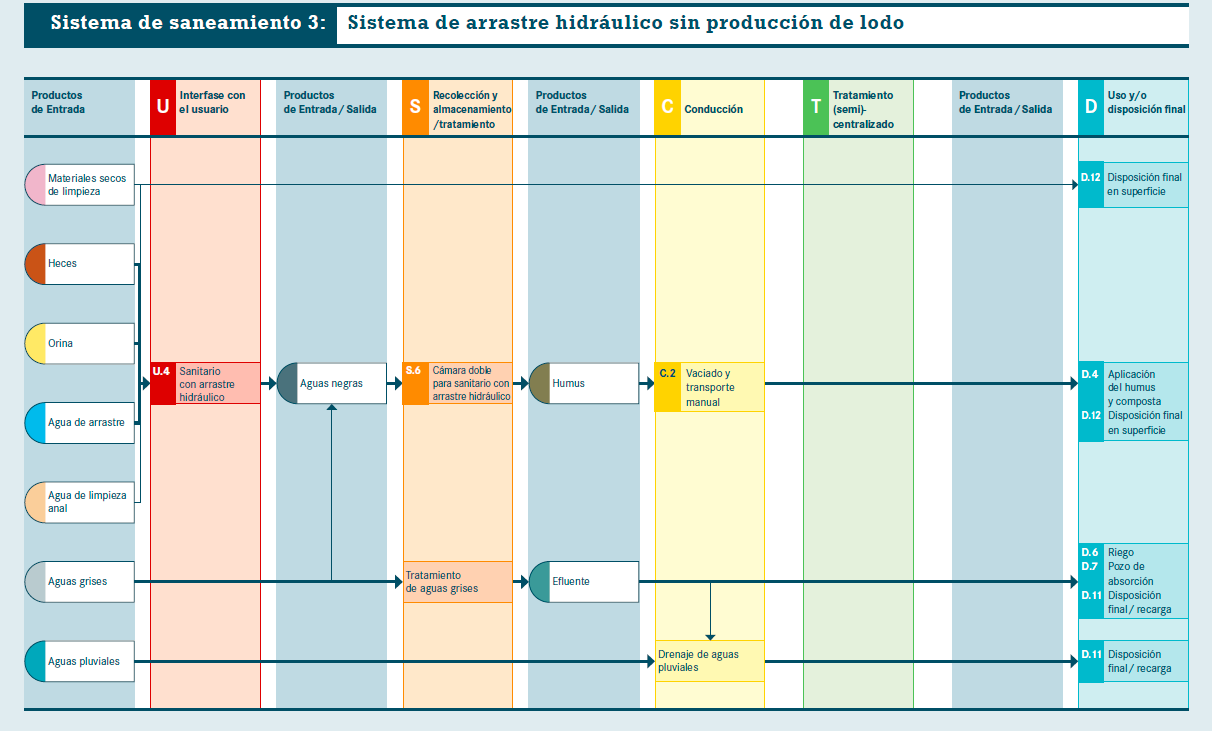 Sistema 3: Sistema de arrastre hidráulico sin producción de lodo
Greywater Treatment
U.4
D.12
D.4
D.12
D.6
D.7
D.11
D.11
S.6
C.2
Pour Flush Toilet
Surface Disposal and Storage
Application 
Surface Disposal and Storage
Disposal / Recharge
Twin Pits for Pour Flush
Human-Powered Emptying and Transport
Irrigation
Soak Pit
Disposal / Recharge
Faeces
Urine
Blackwater
Effluent
Flushwater
Dry Cleansing Materials
Greywater
Stormwater
Anal Cleansing Water
Pit Humus
Stormwater Drains
Deslinde de responsabilidad: este sistema de saneamiento se creó usando la Herramienta de dibujo de sistemas de saneamiento (versión 1) de EAWAG. El usuario es el único responsable de la precisión e integridad de este sistema.
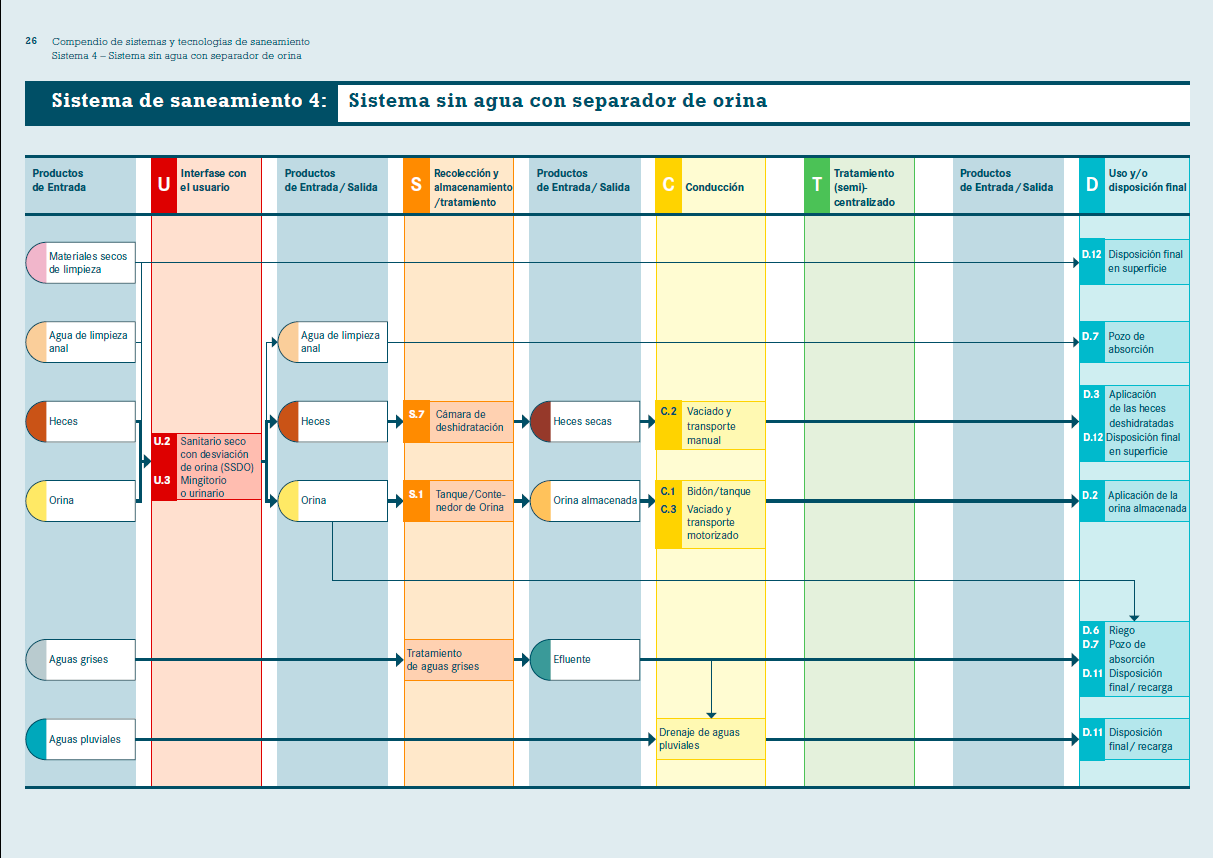 Sistema 4: Sistema sin agua con separador de orina
Greywater Treatment
Jerrycan / Tank
Motorized Emptying and Transport
C.1


C.3
D.12
D.3
D.12
D.6
D.7
D.11
D.11
C.2
U.2


U.3
S.1
S.7
D.7
D.2
Surface Disposal and Storage
Application 
Surface Disposal and Storage
Disposal / Recharge
Human-Powered Emptying and Transport
Urine Diverting Dry Toilet
Urinal
Storage Tank
Dehydration Vaults
Soak Pit
Application
Irrigation
Soak Pit
Disposal / Recharge
Faeces
Urine
Effluent
Dry Cleansing Materials
Greywater
Stormwater
Anal Cleansing Water
Faeces
Urine
Anal Cleansing Water
Dried Faeces
Stored Urine
Stormwater Drains
Deslinde de responsabilidad: este sistema de saneamiento se creó usando la Herramienta de dibujo de sistemas de saneamiento (versión 1) de EAWAG. El usuario es el único responsable de la precisión e integridad de este sistema.
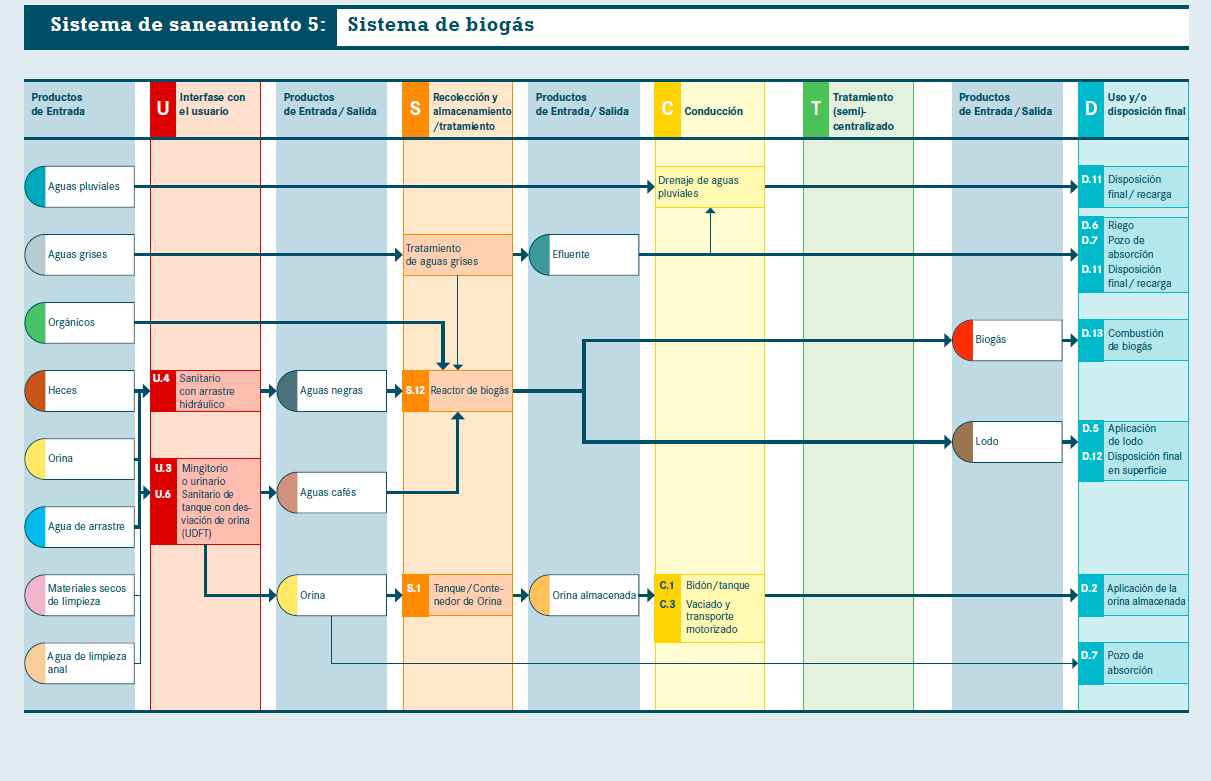 Sistema 5: Sistema de biogás
Greywater Treatment
Jerrycan / Tank
Motorized Emptying and Transport
D.6
D.7
D.11
D.11
D.13
C.1


C.3
S.1
D.2
S.12
D.7
U.4
U.3
U.6
D.5
D.12
Disposal / Recharge
Biogas Combustion
Storage Tank
Application
Biogas Reactor
Soak Pit
Pour Flush Toilet
Urinal
Urine Diverting Flush Toilet
Application 
Surface Disposal and Storage
Irrigation
Soak Pit
Disposal / Recharge
Faeces
Anal Cleansing Water
Effluent
Greywater
Stormwater
Urine
Dry Cleansing Materials
Organics
Flushwater
Biogas
Brownwater
Blackwater
Sludge
Stored Urine
Urine
Stormwater Drains
Deslinde de responsabilidad: este sistema de saneamiento se creó usando la Herramienta de dibujo de sistemas de saneamiento (versión 1) de EAWAG. El usuario es el único responsable de la precisión e integridad de este sistema.
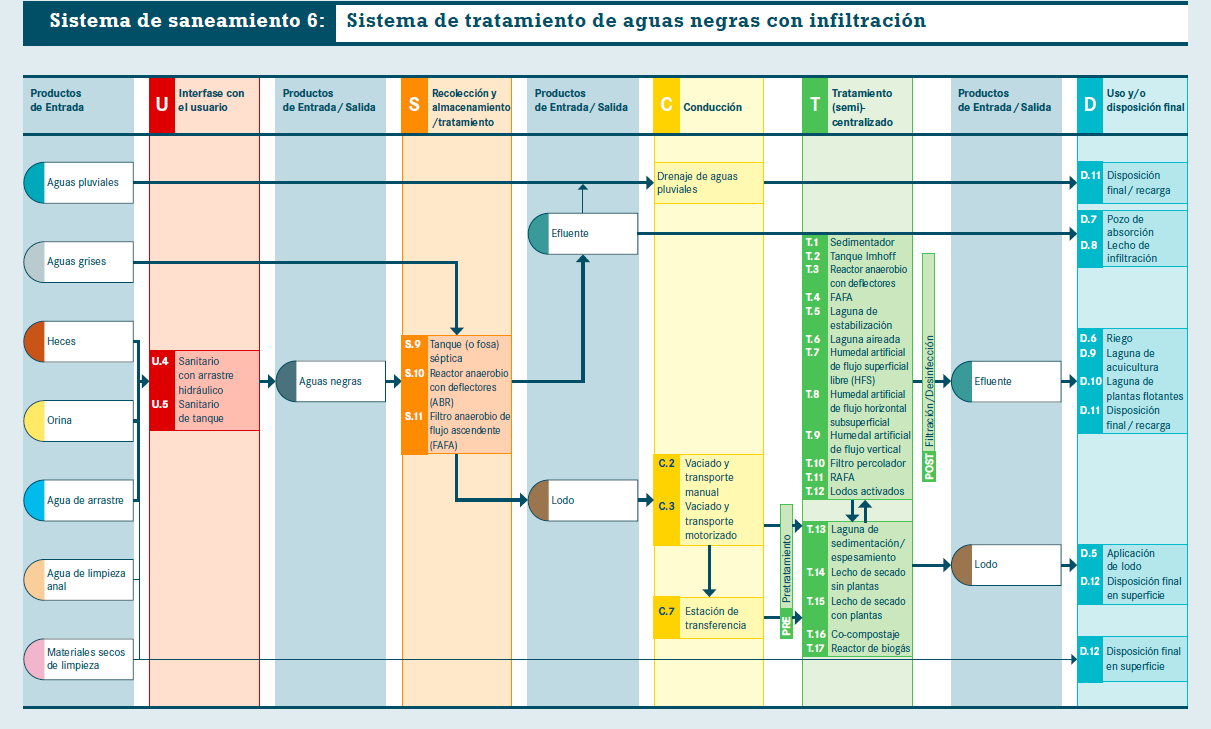 Sistema 6: Sistema de tratamiento de aguas negras con infiltración
Human-Powered Emptying and Transport

Motorized Emptying and Transport
T.13


T.14

T.15

T.16

T.17
T.1
T.2
T.3
T.4

T.5
T.6
T.7
T.8
T.9
T.10
T.11
T.12
D.6
D.9
D.10
D.11
D.5
D.12
S.9
S.10
S.11
D.12
D.7
D.8
U.4

U.5
C.7
C.2



C.3
PRE
D.11
Sedimen-tation / Thickening
Unplanted Drying Beds
Planted Drying Beds
Co-Composting
Biogas Reactor
Settler
Imhoff Tank
ABR
Anaerobic Filter
WSP
Aerated Pond
FWS CW
HSF CW
VF CW
Trickling Filter
UASB
Activated Sludge
Irrigation
Fish Pond
Plant Pond
Disposal / Recharge
Septic Tank
ABR
Anaerobic Filter
Surface Disposal and Storage
Pour Flush Toilet
Cistern Flush Toilet
Transfer Station
Pre-Treatment
Disposal / Recharge
Filtration / Disinfection
Application
Surface Disposal and Storage
Soak Pit
Leach Field
POST
Faeces
Effluent
Sludge
Blackwater
Anal Cleansing Water
Flushwater
Dry Cleansing Materials
Urine
Sludge
Effluent
Stormwater
Greywater
Stormwater Drains
Deslinde de responsabilidad: este sistema de saneamiento se creó usando la Herramienta de dibujo de sistemas de saneamiento (versión 1) de EAWAG. El usuario es el único responsable de la precisión e integridad de este sistema.
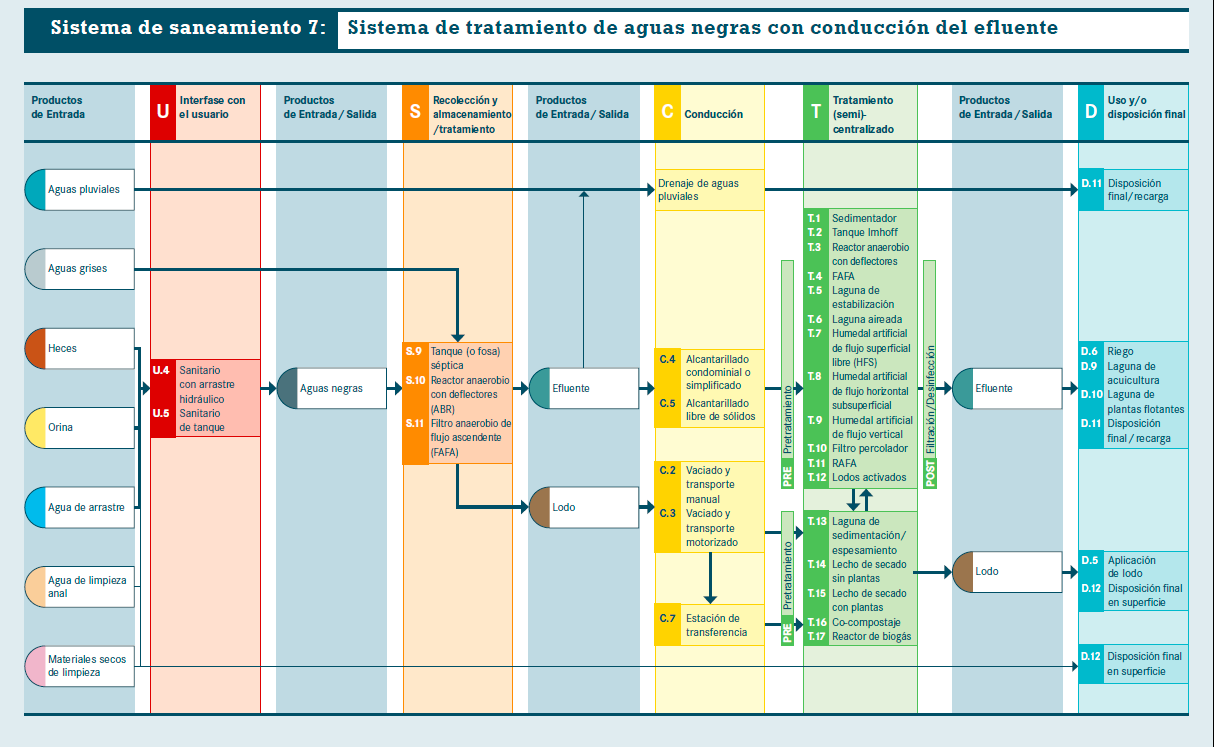 Sistema 7: Sistema de tratamiento de aguas negras con acarreo por efluente
Human-Powered Emptying and Transport

Motorized Emptying and Transport
Simplified Sewer
Solids-Free Sewer
C.7
T.1
T.2
T.3
T.4

T.5
T.6
T.7
T.8
T.9
T.10
T.11
T.12
D.6
D.9
D.10
D.11
D.5
D.12
S.9
S.10
S.11
C.2



C.3
D.12
D.11
U.4

U.5
C.4


C.5
PRE
PRE
T.13


T.14

T.15

T.16

T.17
Transfer Station
Settler
Imhoff Tank
ABR
Anaerobic Filter
WSP
Aerated Pond
FWS CW
HSF CW
VF CW
Trickling Filter
UASB
Activated Sludge
Irrigation
Fish Pond
Plant Pond
Disposal / Recharge
Septic Tank
ABR
Anaerobic Filter
Surface Disposal and Storage
Disposal / Recharge
Pour Flush Toilet
Cistern Flush Toilet
Pre-Treatment
Pre-Treatment
Sedimen-tation / Thickening
Unplanted Drying Beds
Planted Drying Beds
Co-Composting
Biogas Reactor
Filtration / Disinfection
Application
Surface Disposal and Storage
POST
Faeces
Effluent
Sludge
Blackwater
Anal Cleansing Water
Flushwater
Dry Cleansing Materials
Urine
Sludge
Effluent
Greywater
Stormwater
Stormwater Drains
Deslinde de responsabilidad: este sistema de saneamiento se creó usando la Herramienta de dibujo de sistemas de saneamiento (versión 1) de EAWAG. El usuario es el único responsable de la precisión e integridad de este sistema.
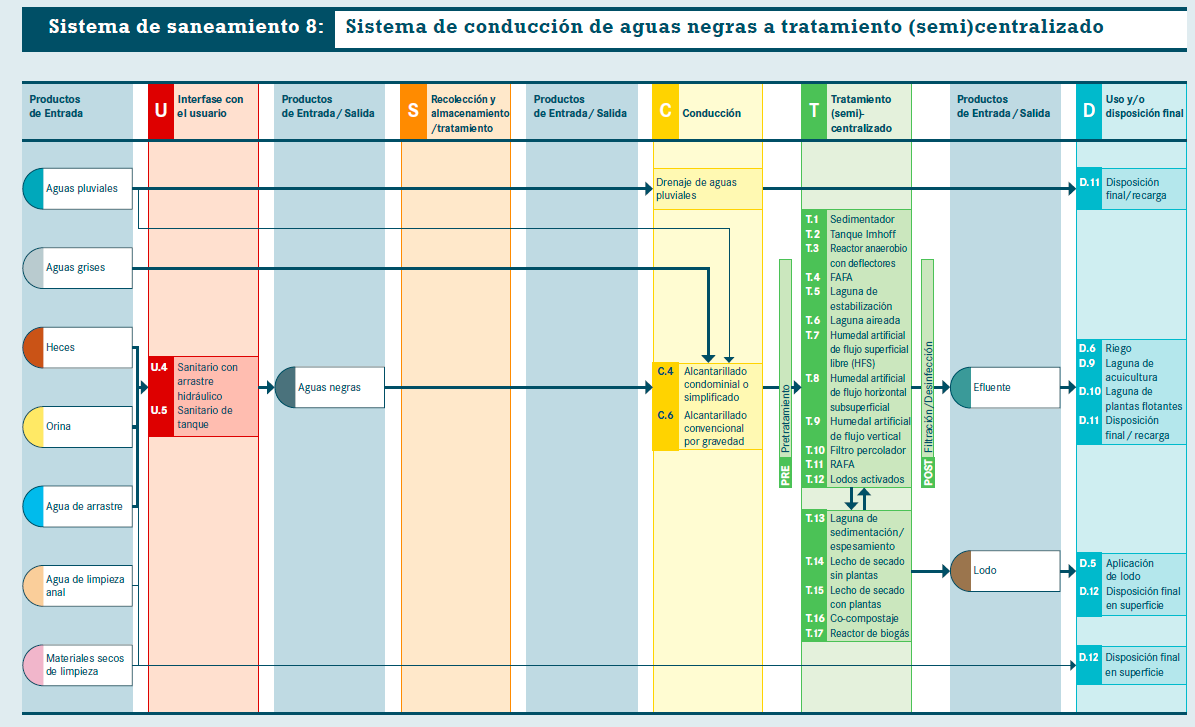 Sistema 8: Sistema de acarreo de aguas negras a tratamiento (semi)centralizado
Simplified Sewer
Gravity Sewer
T.1
T.2
T.3
T.4

T.5
T.6
T.7
T.8
T.9
T.10
T.11
T.12
D.6
D.9
D.10
D.11
D.5
D.12
D.12
D.11
U.4

U.5
C.4


C.6
PRE
T.13


T.14

T.15

T.16

T.17
Settler
Imhoff Tank
ABR
Anaerobic Filter
WSP
Aerated Pond
FWS CW
HSF CW
VF CW
Trickling Filter
UASB
Activated Sludge
Irrigation
Fish Pond
Plant Pond
Disposal / Recharge
Surface Disposal and Storage
Disposal / Recharge
Pour Flush Toilet
Cistern Flush Toilet
Pre-Treatment
Sedimen-tation / Thickening
Unplanted Drying Beds
Planted Drying Beds
Co-Composting
Biogas Reactor
Filtration / Disinfection
Application
Surface Disposal and Storage
POST
Faeces
Effluent
Blackwater
Anal Cleansing Water
Flushwater
Dry Cleansing Materials
Urine
Sludge
Greywater
Stormwater
Stormwater Drains
Deslinde de responsabilidad: este sistema de saneamiento se creó usando la Herramienta de dibujo de sistemas de saneamiento (versión 1) de EAWAG. El usuario es el único responsable de la precisión e integridad de este sistema.
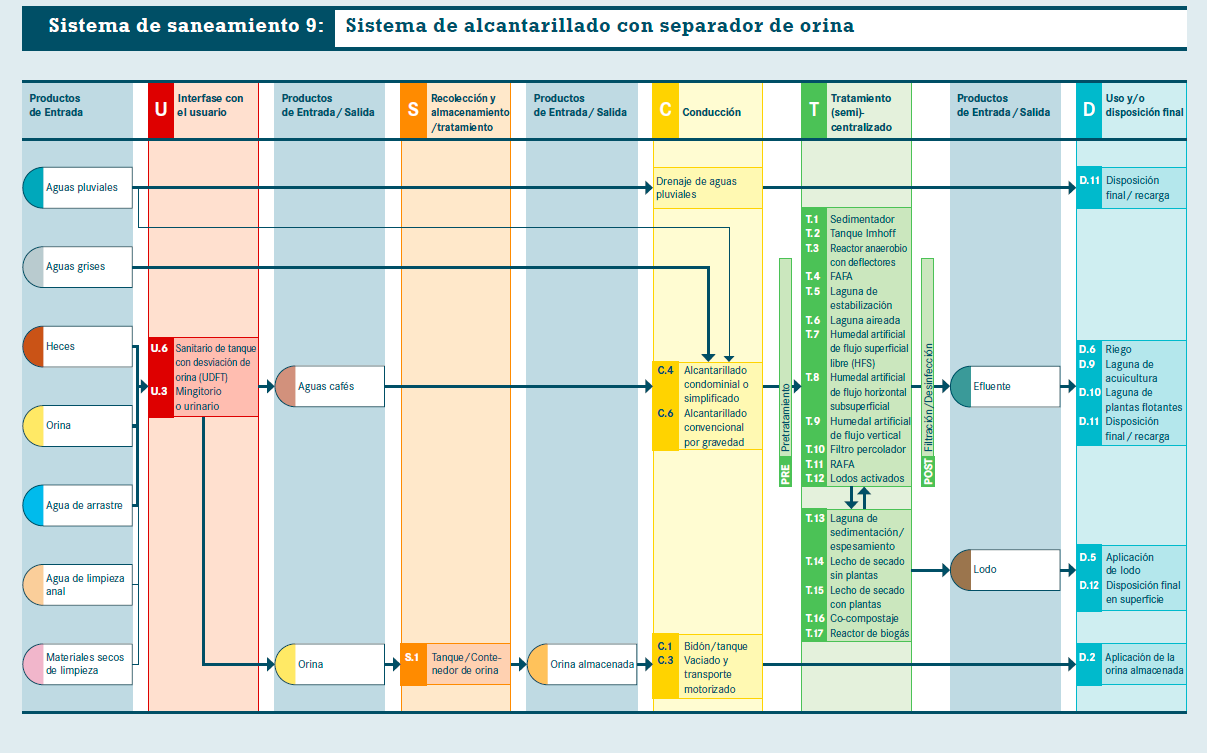 Sistema 9: Sistema de alcantarillado con separador de orina
Simplified Sewer
Gravity Sewer
Jerrycan / Tank
Motorized Emptying and Transport
T.1
T.2
T.3
T.4

T.5
T.6
T.7
T.8
T.9
T.10
T.11
T.12
D.6
D.9
D.10
D.11
D.11
U.6


U.3
C.4


C.6
C.1


C.3
S.1
D.2
PRE
D.5
D.12
T.13


T.14

T.15

T.16

T.17
Settler
Imhoff Tank
ABR
Anaerobic Filter
WSP
Aerated Pond
FWS CW
HSF CW
VF CW
Trickling Filter
UASB
Activated Sludge
Irrigation
Fish Pond
Plant Pond
Disposal / Recharge
Disposal / Recharge
Urine-Diverting Flush Toilet
Urinal
Storage Tank
Application
Pre-Treatment
Sedimen-tation / Thickening
Unplanted Drying Beds
Planted Drying Beds
Co-Composting
Biogas Reactor
Filtration / Disinfection
Application
Surface Disposal and Storage
POST
Faeces
Effluent
Anal Cleansing Water
Flushwater
Dry Cleansing Materials
Urine
Sludge
Greywater
Stormwater
Brownwater
Urine
Stored Urine
Stormwater Drains
Deslinde de responsabilidad: este sistema de saneamiento se creó usando la Herramienta de dibujo de sistemas de saneamiento (versión 1) de EAWAG. El usuario es el único responsable de la precisión e integridad de este sistema.